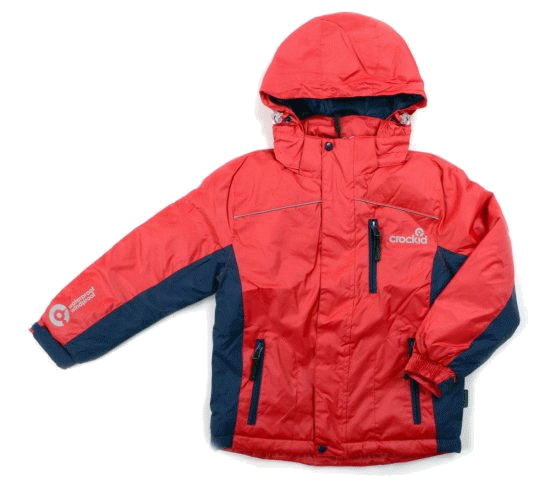 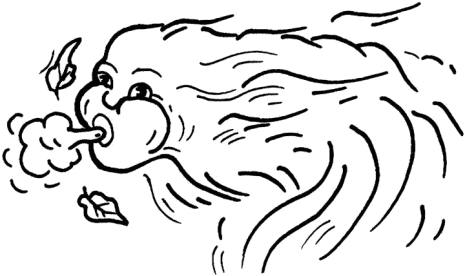 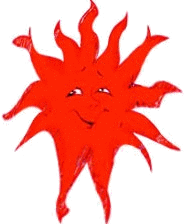 Защита от непогоды
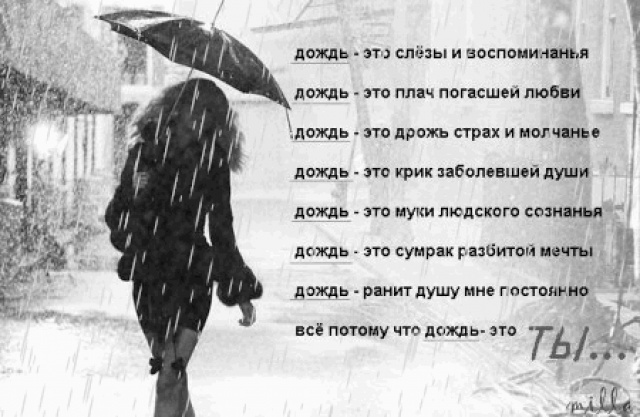 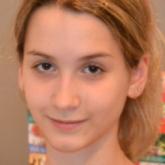 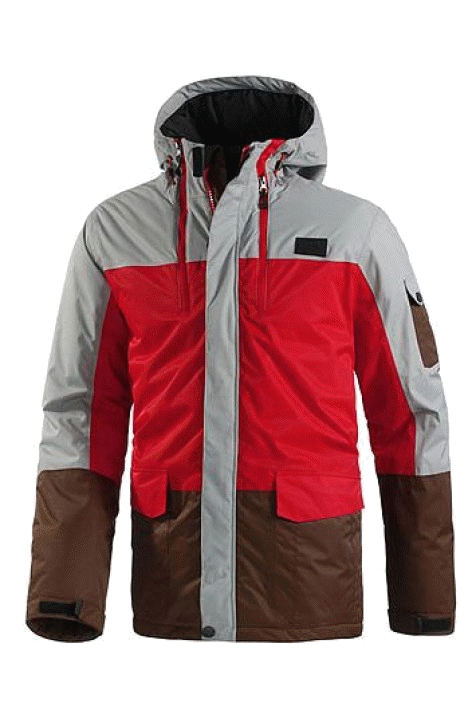 проект-исследование
Провела ученица 7«А» класса
Овсянникова Елизавета
Руководитель группы,учитель физикиГлушков Евгений Николаевич
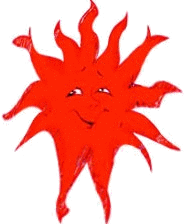 Наши контакты
Российская Федерация393360, Тамбовская область, город Кирсанов,ул 50 лет Победы, дом 27-а

МБОУ СОШ №1

Сайт школы: http://kirssh1.68edu.ru/ 

Контактный e-mail: gen15@mail.ru
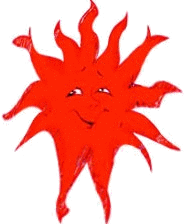 Цель работы:
Провести исследование свойств верхней одежды
Определить тип волокон из которых состоит ее ткань
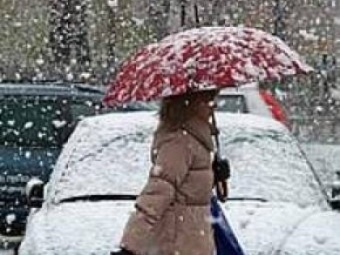 Исследование куртки
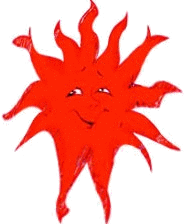 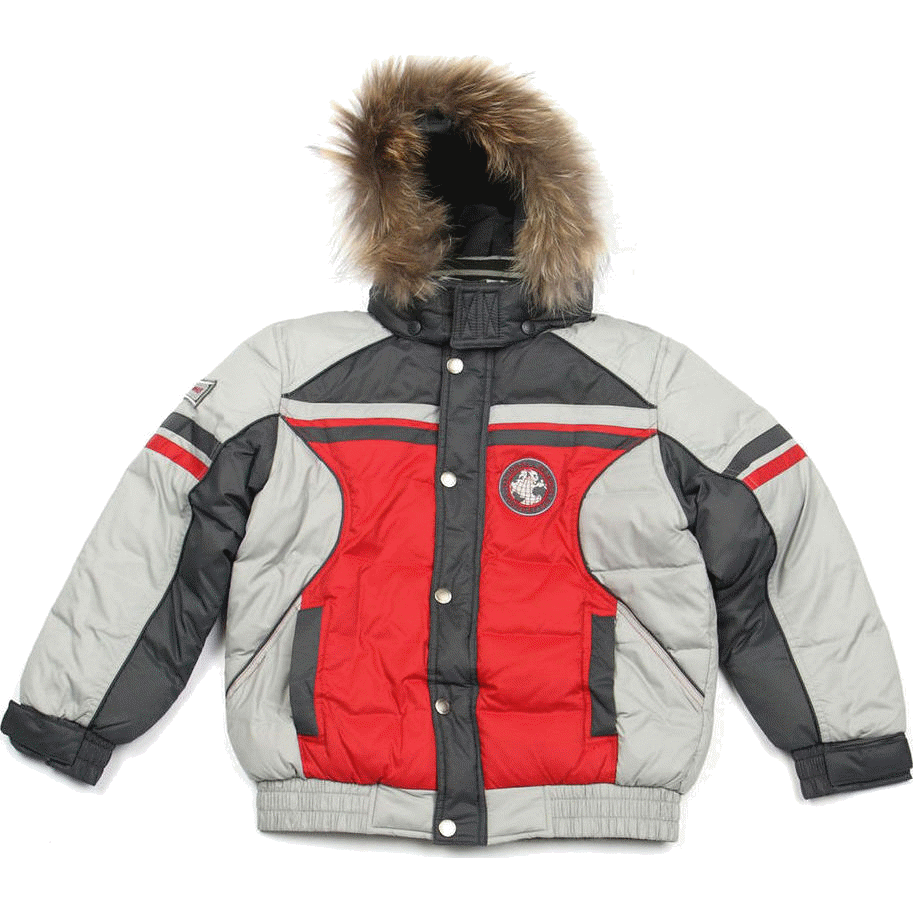 Слегка намочив лоскуток ткани, я убедилась в том, что полиэстер обладает способностью быстро сохнуть. Это означает, что куртка из этой ткани подходит  не только для прогулок зимой в снегопад, но и в дождливую погоду.
Исследование брюк
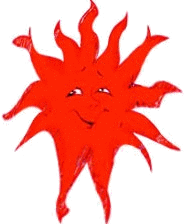 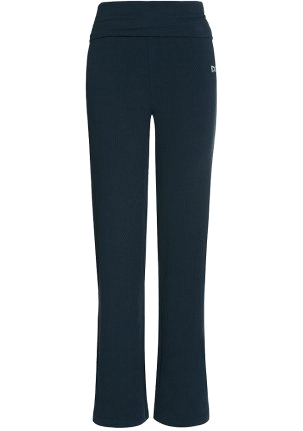 Исследование свитера
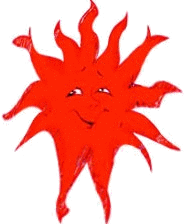 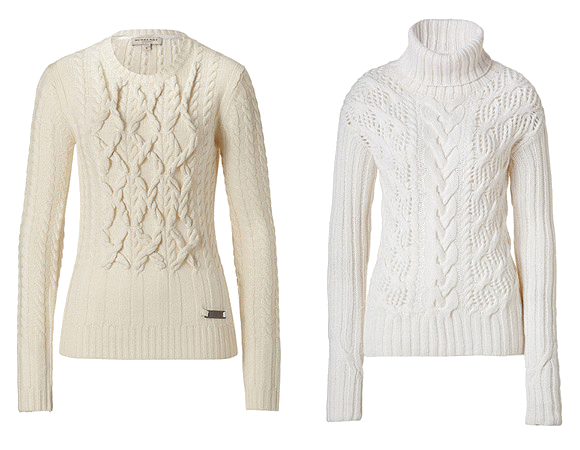 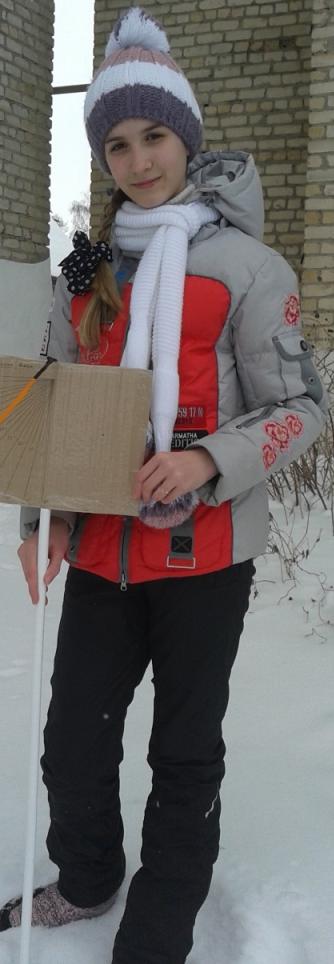 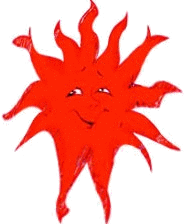 Вывод
Куртка, брюки и свитер лучше всего использовать для прогулок зимой при небольшом морозе в ясную погоду.